NÓI VÀ NGHE
CHIA SẺ MỘT TRẢI NGHIỆM VỀ NƠI EM SỐNG HOẶC TỪNG ĐẾN
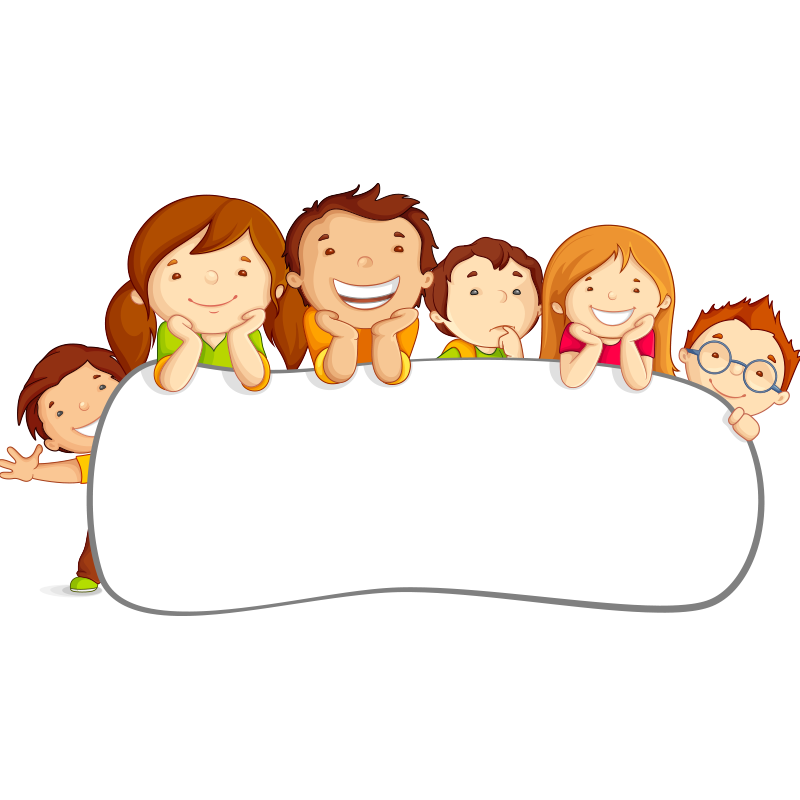 KHỞI ĐỘNG
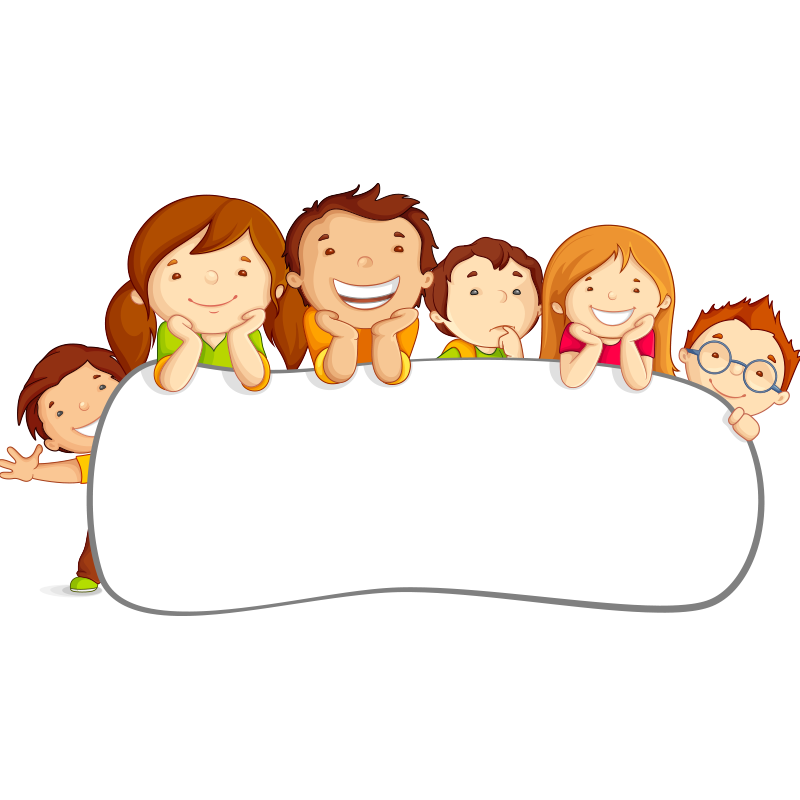 HÌNH THÀNH KIẾN THỨC:
1. Trước khi nói
- Lựa chọn đề tài, nội dung nói;
- Tìm ý, lập ý cho bài nói;
- Chỉnh sửa bài nói;
- Tập luyện.
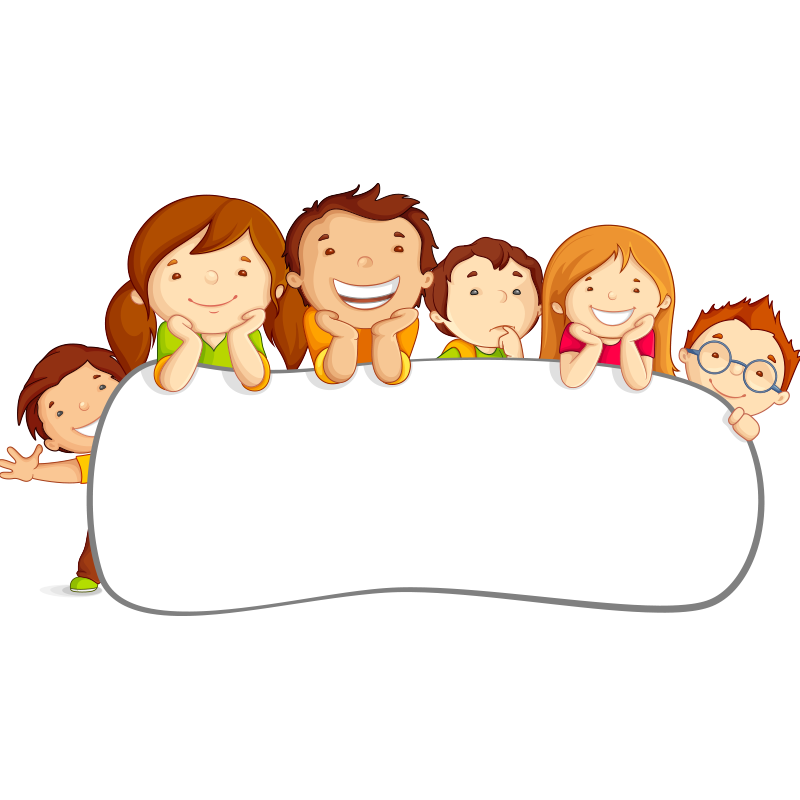 a. Chuẩn bị nội dung nói:
- Lựa chọn đề tài, nội dung nói;
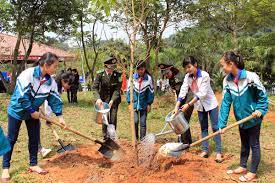 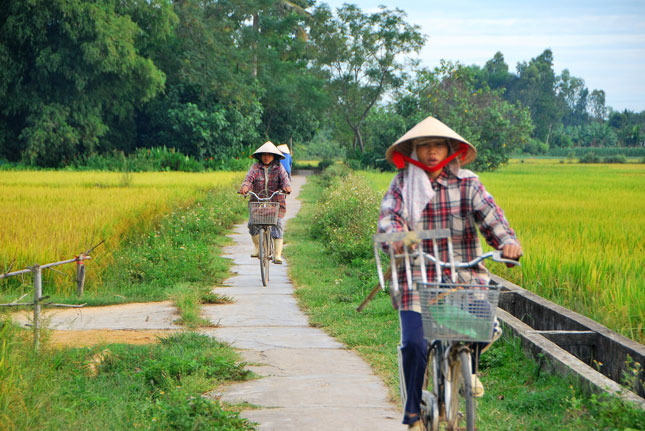 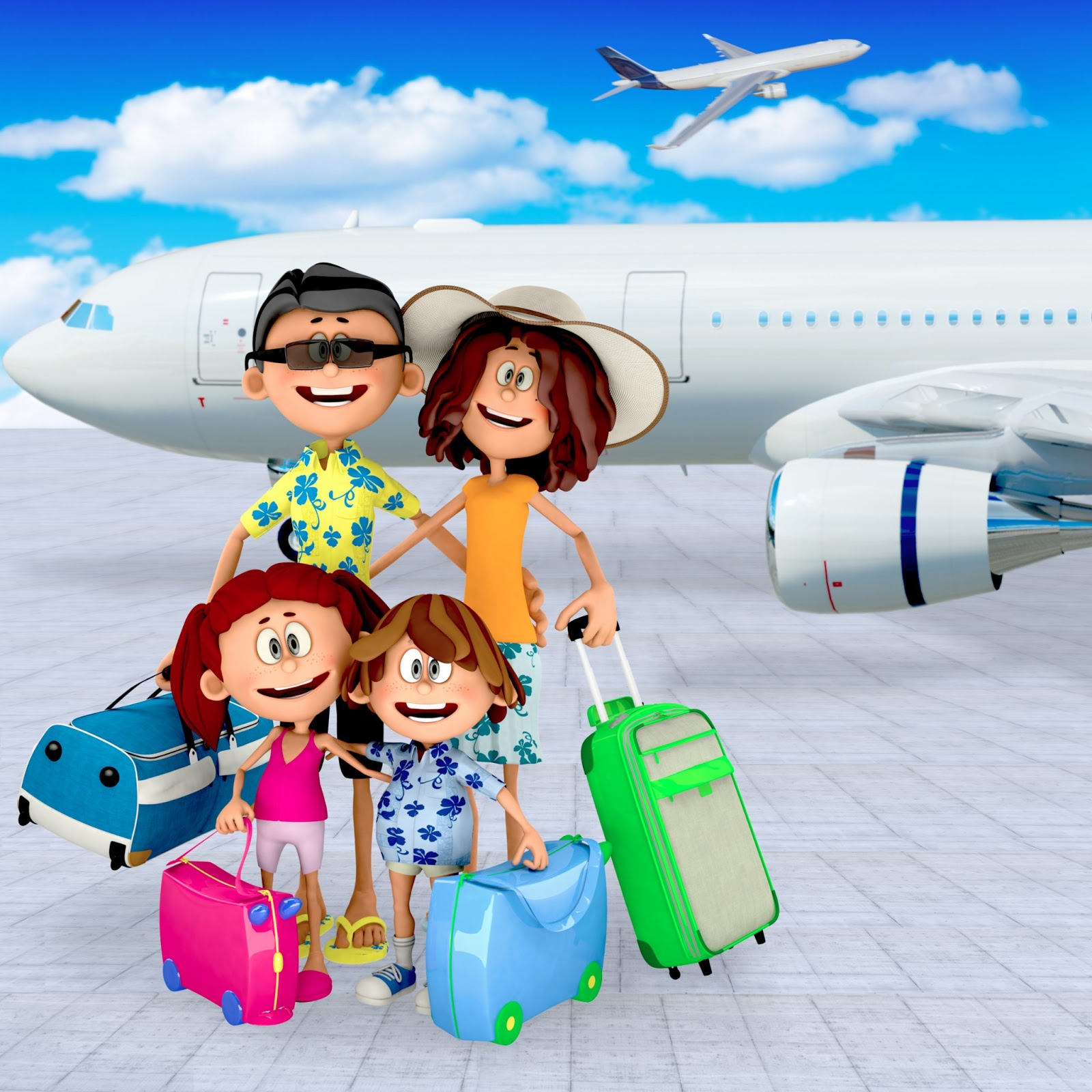 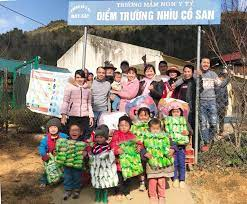 - Tìm ý, lập ý cho bài nói;
- Tìm các ý chính, ghi ra giấy.
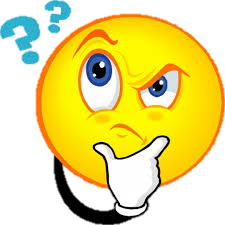 - Lập dàn ý bằng sơ đồ tư duy.
Tìm ý, lập dàn ý theo các gợi ý:
Đó là một chuyến đi/cuộc gặp đầy thú vị.
Giới thiệu khung cảnh em được trải nghiệm.
Ở trải nghiệm ấy, em khám phá được nhiều điều hay và bổ ích.
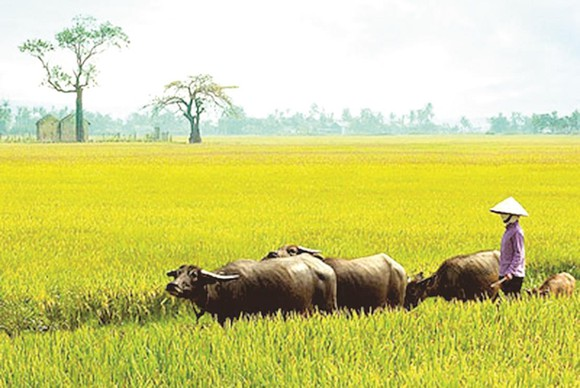 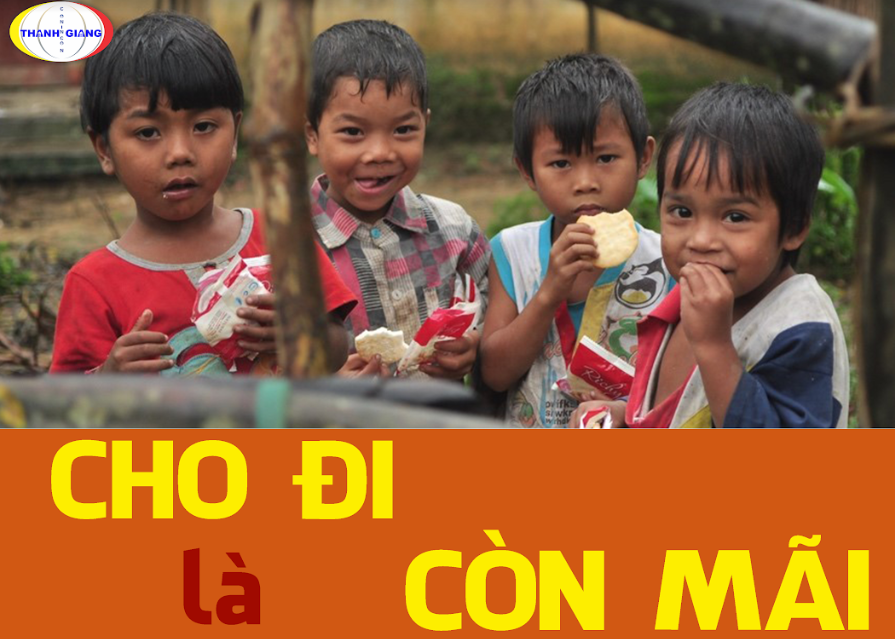 Thời gian, không gian, các nhân vật có liên quan đến trải nghiệm
Tả khung cảnh nơi em đến
Đó là nơi hoang sơ, nhộn nhịp, bình lặng….
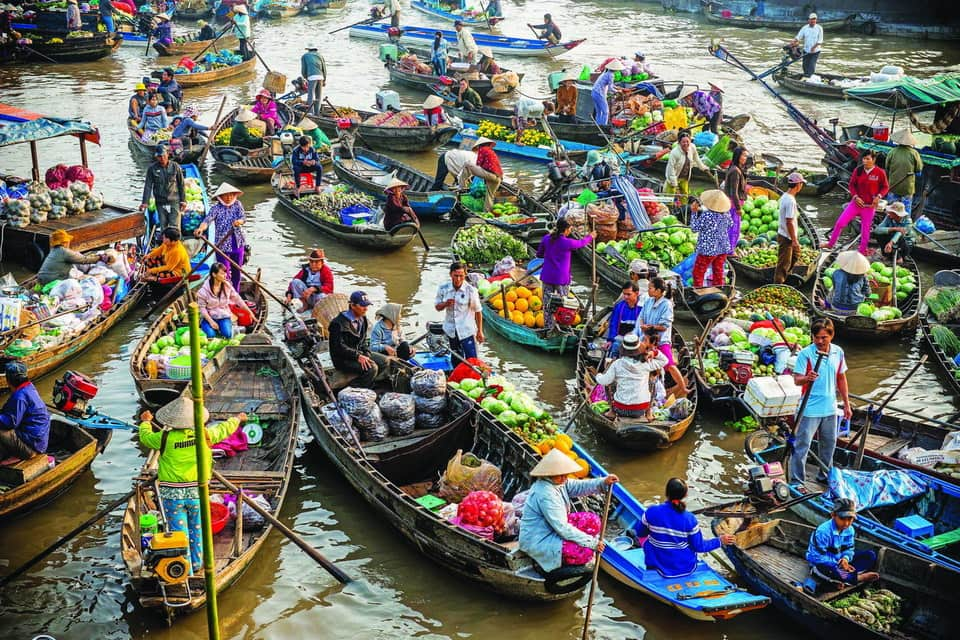 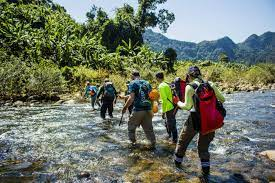 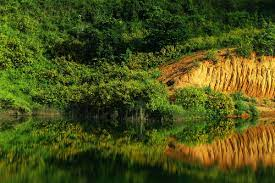 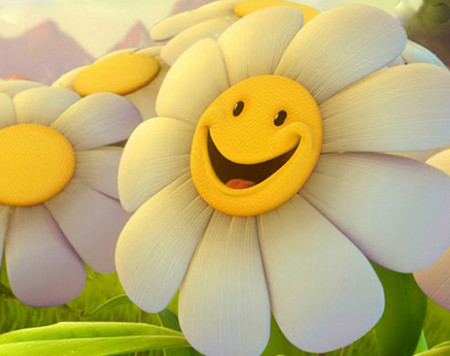 Ấn tượng và cảm xúc cảm bản thân.
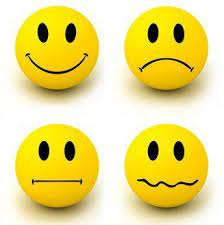 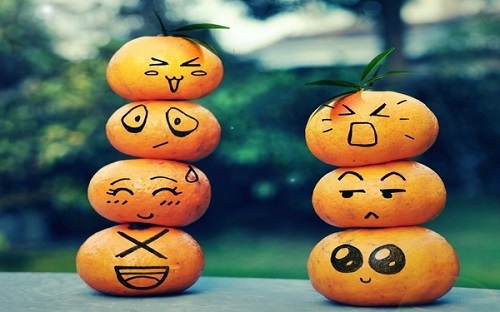 Chỉnh sửa bài nói
- Là bước để phát hiện lỗi sai.
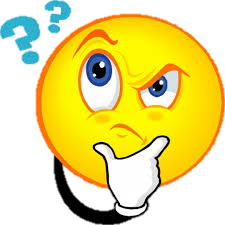 - Chỉnh sửa lại nội dung cho phù hợp nhất.
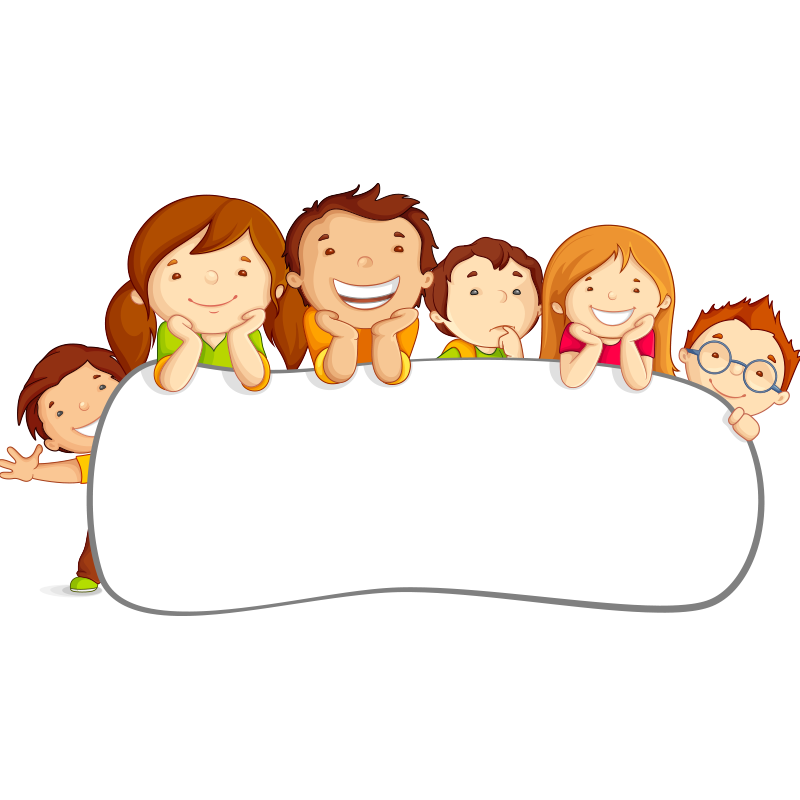 b. Luyện nói:
Tập luyện
- Giúp ta tự tin hơn.
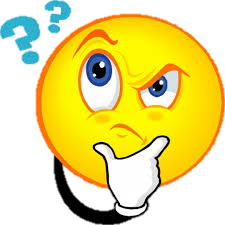 - Tránh lúng túng khi đứng nói.
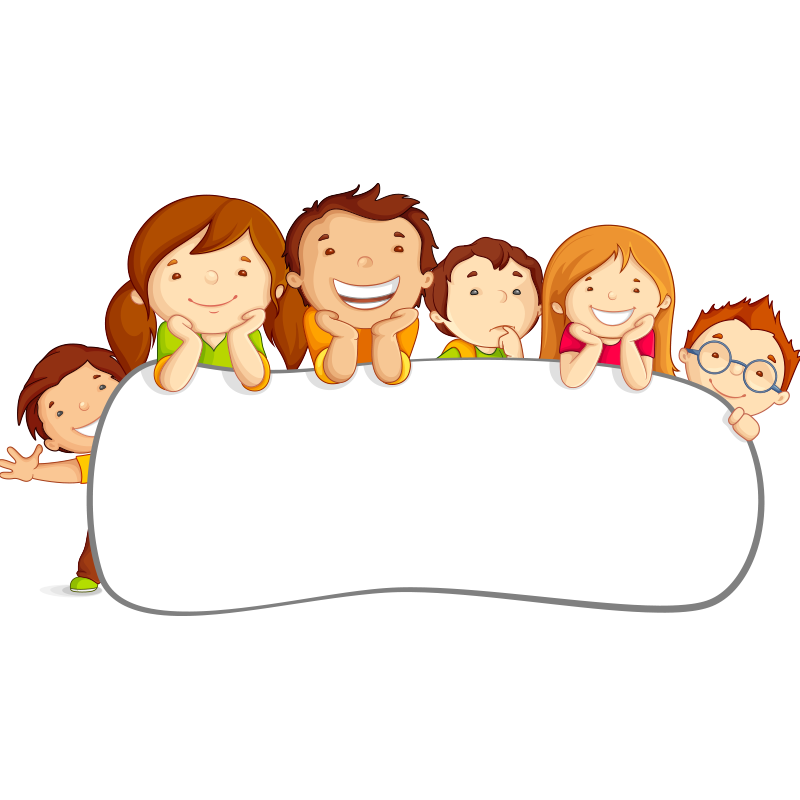 2. Trình bày bài nói:
Tự tin, thoải mái. Chú ý chào hỏi khi bắt đầu và cảm ơn khi kết thúc bài nói.
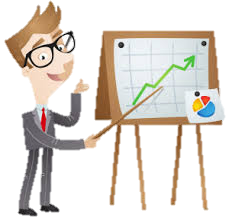 Nêu câu hỏi để lôi cuốn người nghe tham gia tương tác
Bám sát vào mục đích nói, liên hệ bản thân.
Điều chỉnh giọng nói và tốc độ nói cho phù hợp
Bày tỏ suy nghĩ hào hứng, kể về những cảnh, những sự việc mà em đã chứng kiến hoặc trực tiếp tham gia
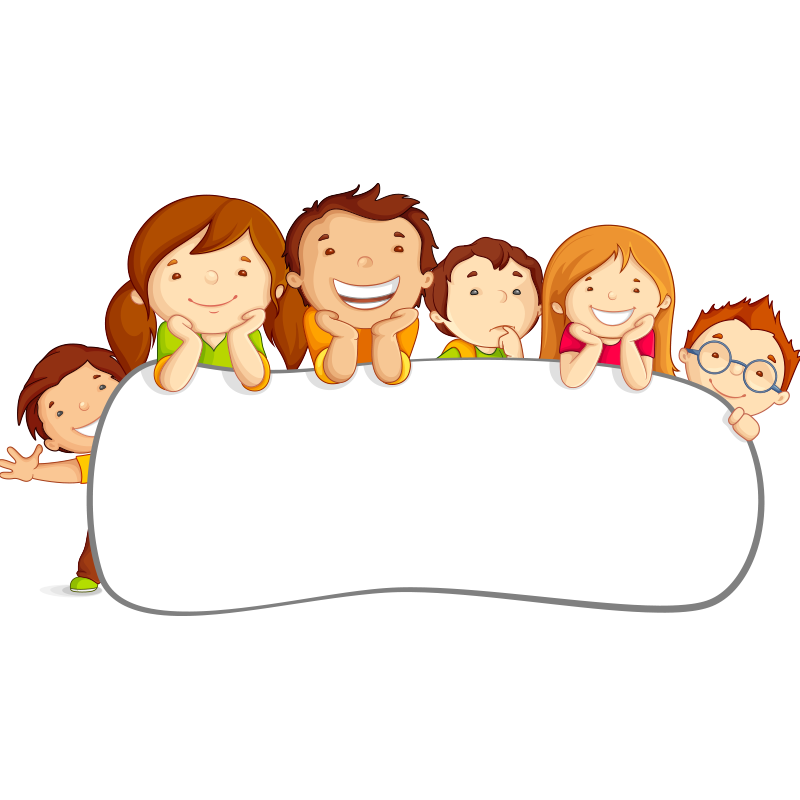 3. Trao đổi về bài nói:
Em thích điều gì nhất trong phần trình bày của bạn? Khi nghe bạn nói, em có cảm xúc như thế nào?
Em thấy ý kiến góp ý nào hợp lý nhất? Nếu có thể, em muốn thay đổi điều gì nhất trong phần trình bày của mình không?
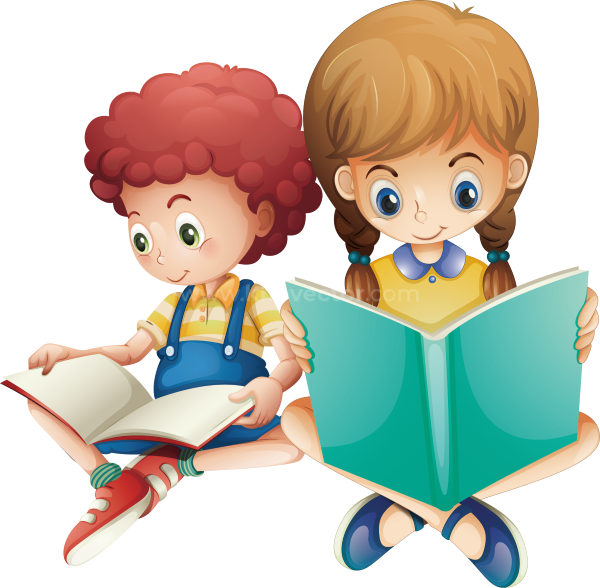 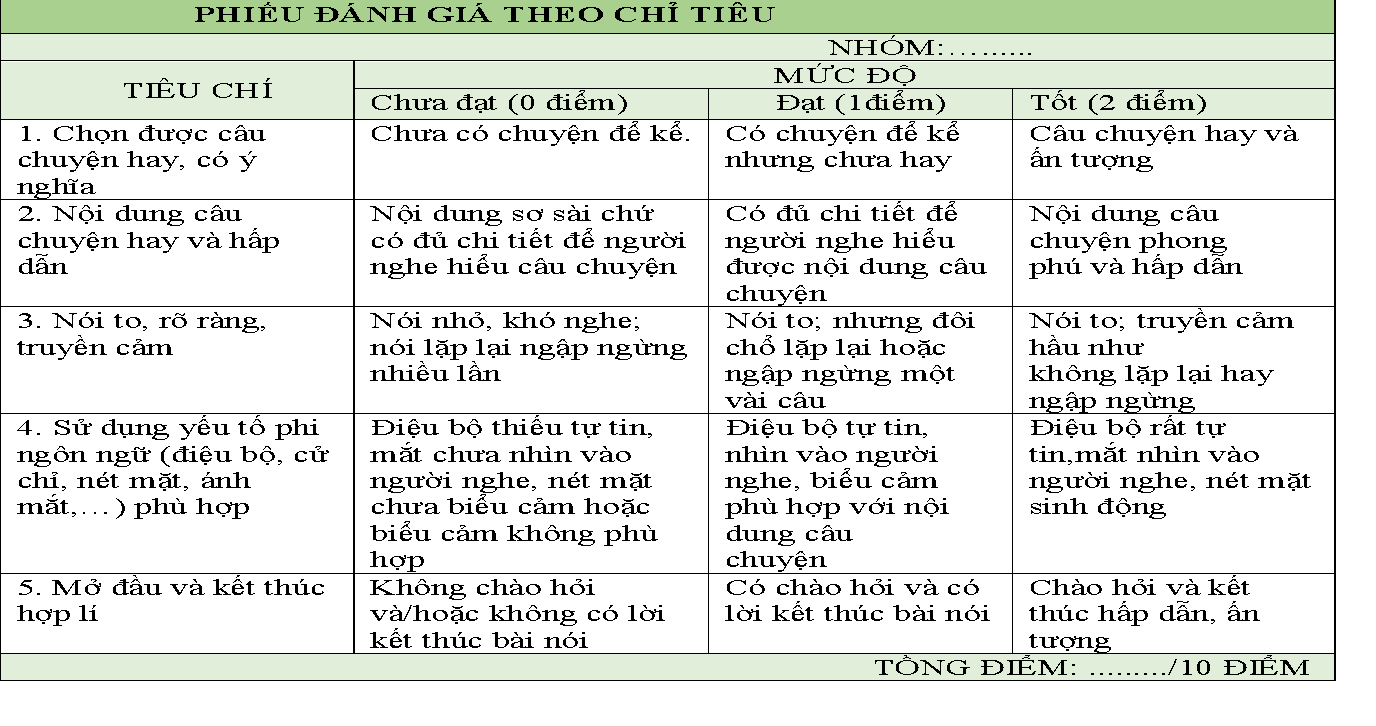 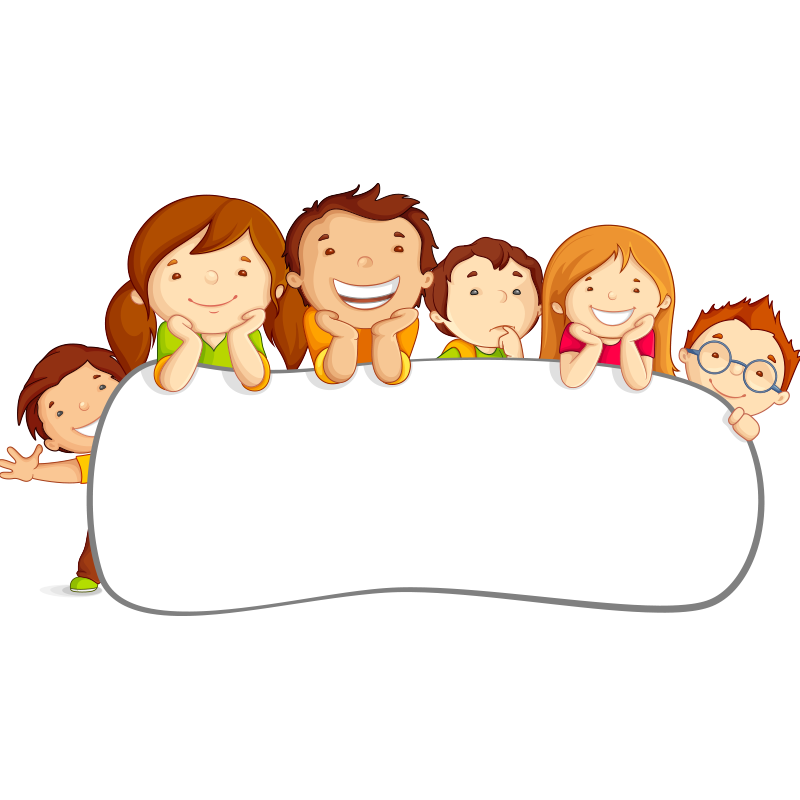 VẬN DỤNG:
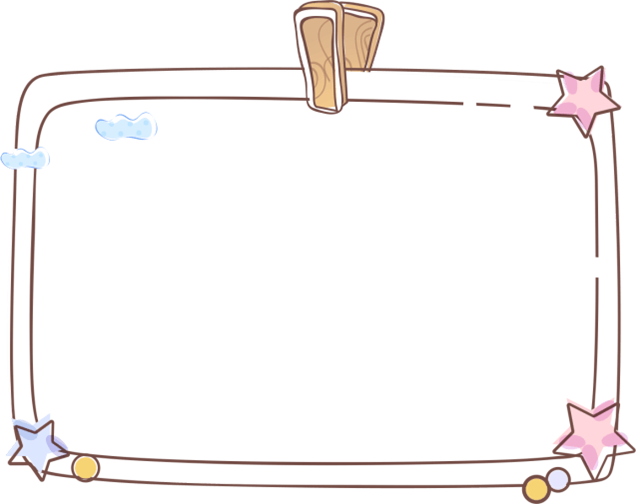 Từ nhận xét, góp ý của cô và các bạn, em hãy quay video bài nói của mình (em có thể chèn nhạc phù hợp, kết hợp hình ảnh…)
HƯỚNG DẪN TỰ HỌC:
Xem lại các bước trình bày trước khi nói.
Luyện nói ở nhà
1.
2.
Làm video luyện nói  về trải nghiệm của bản thân.
Chuẩn bị bài: Ôn tập
3.
4.
HẸN GẶP LẠI CÁC EM 
Ở CÁC TIẾT HỌC SAU!
GIÁO VIÊN:…..